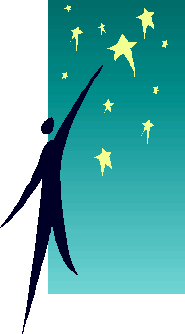 Project Reaching Academic Potential
Overview and Progress of the Project
Dr. Mary Evans, Program Developer, The Center for Gifted Studies, WKU
LaTonya Frazier-Goatley, Project Manager, Jefferson County Public Schools
Purpose of Project “RAP”
Duplicate an existing project that demonstrated success with identification of students from under-represented backgrounds
Identify potential gifted students from non-traditional settings and backgrounds using non-traditional identification methods
Service these identified students in cluster group settings with trained cluster group teachers
Deliver high-quality professional development to cluster principals, teachers, and counselors
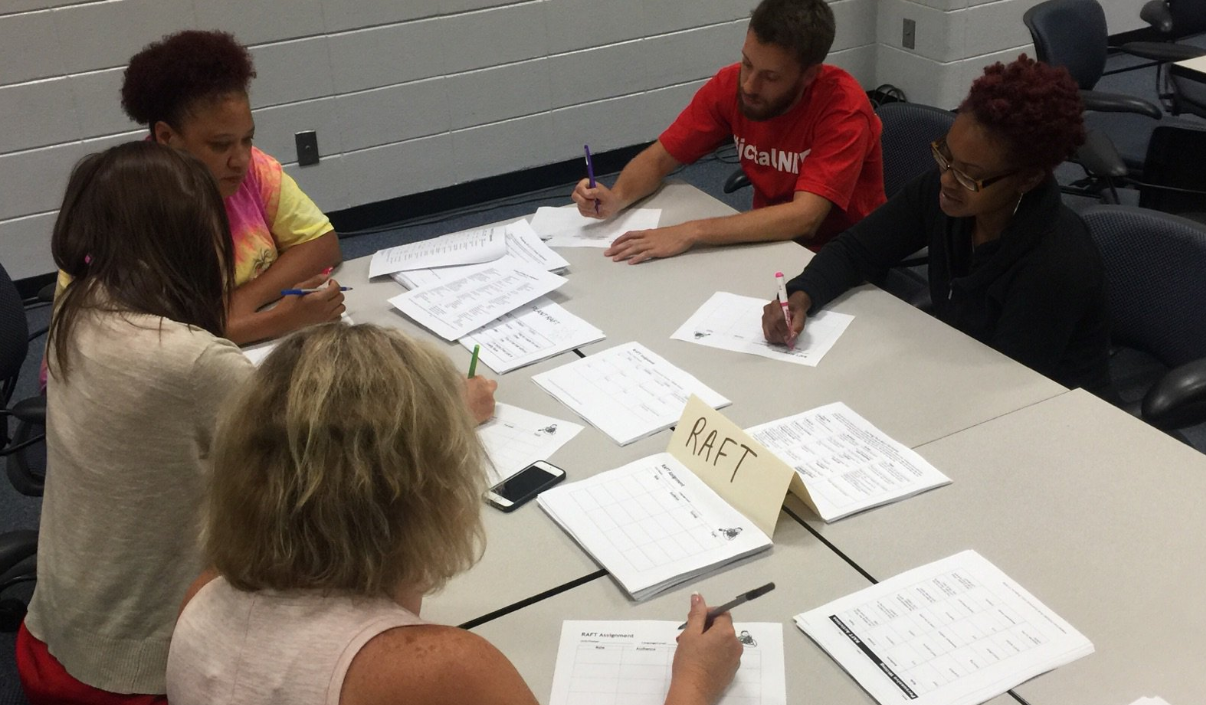 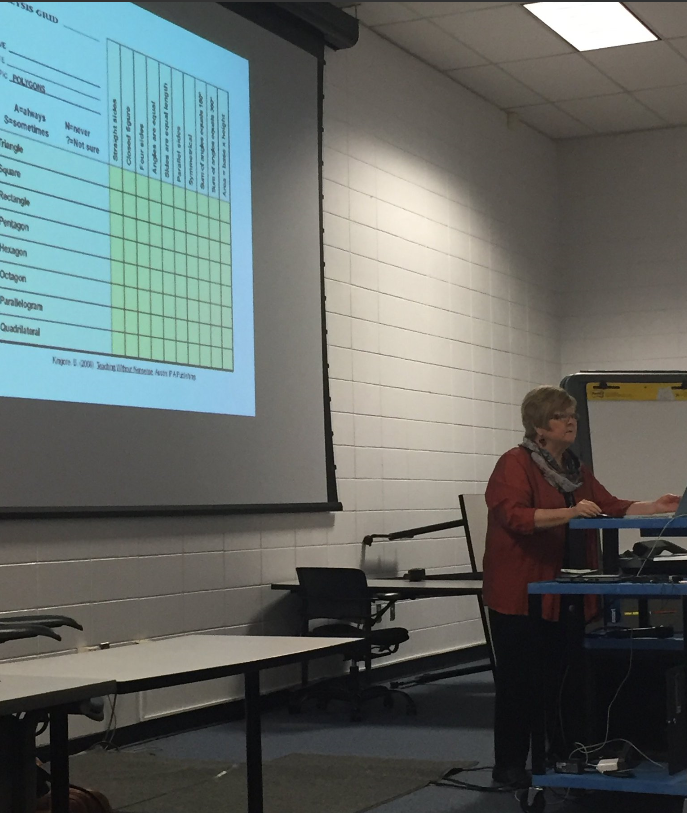 Purpose of Project “RAP”
Provide counseling services to students on a routine basis
Monitor student progress 
Offer a summer enrichment experience to all identified RAP students
Inform parents of RAP students of ways to best nurture their child's talents
Educate stakeholders about the Excellence Gap and ways to reduce it.
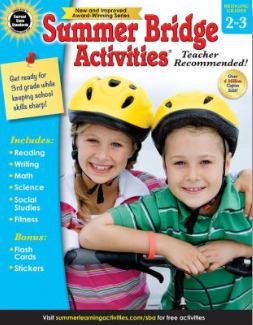 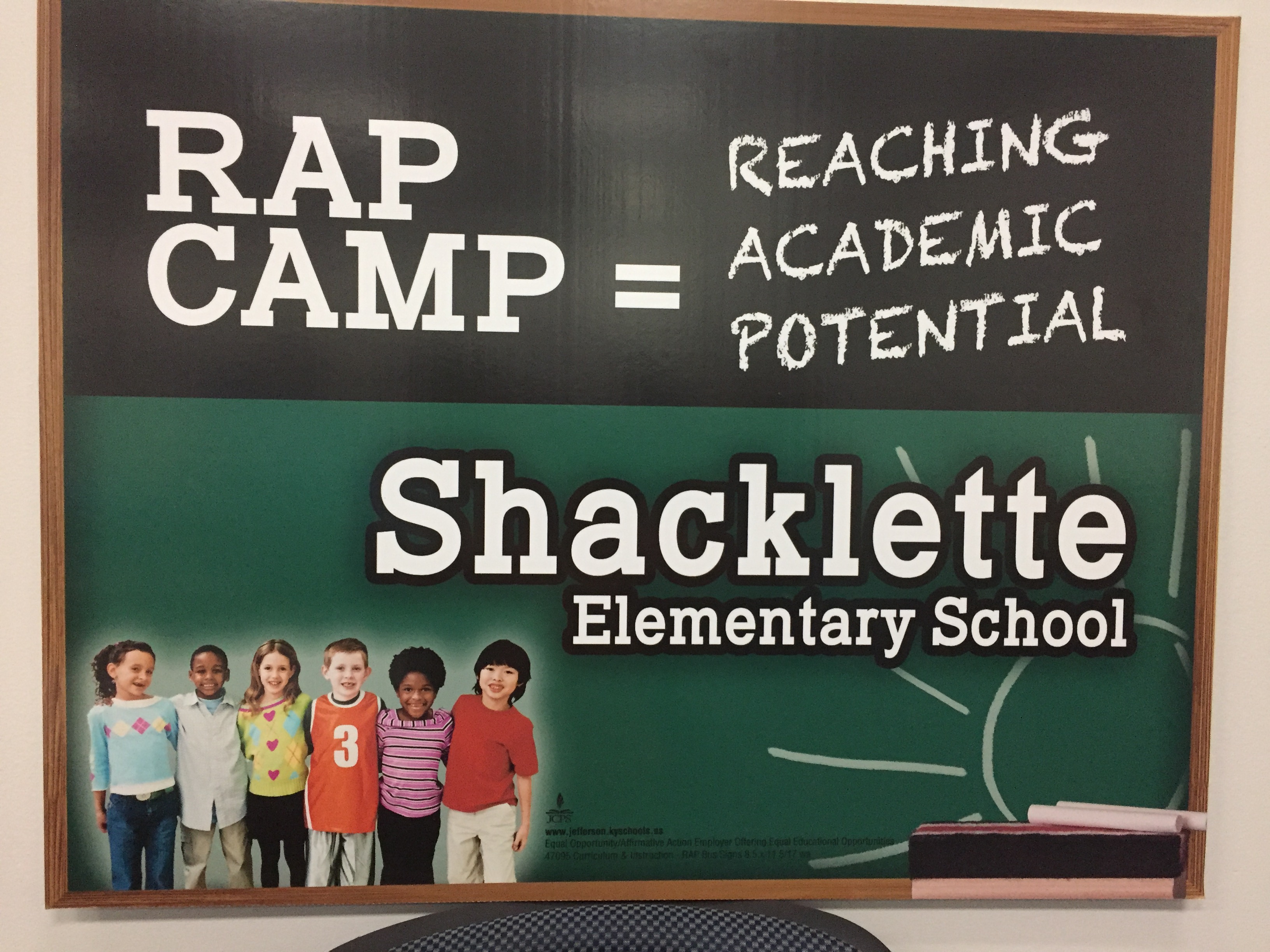 RAP Camp Culminating Event at Shacklette
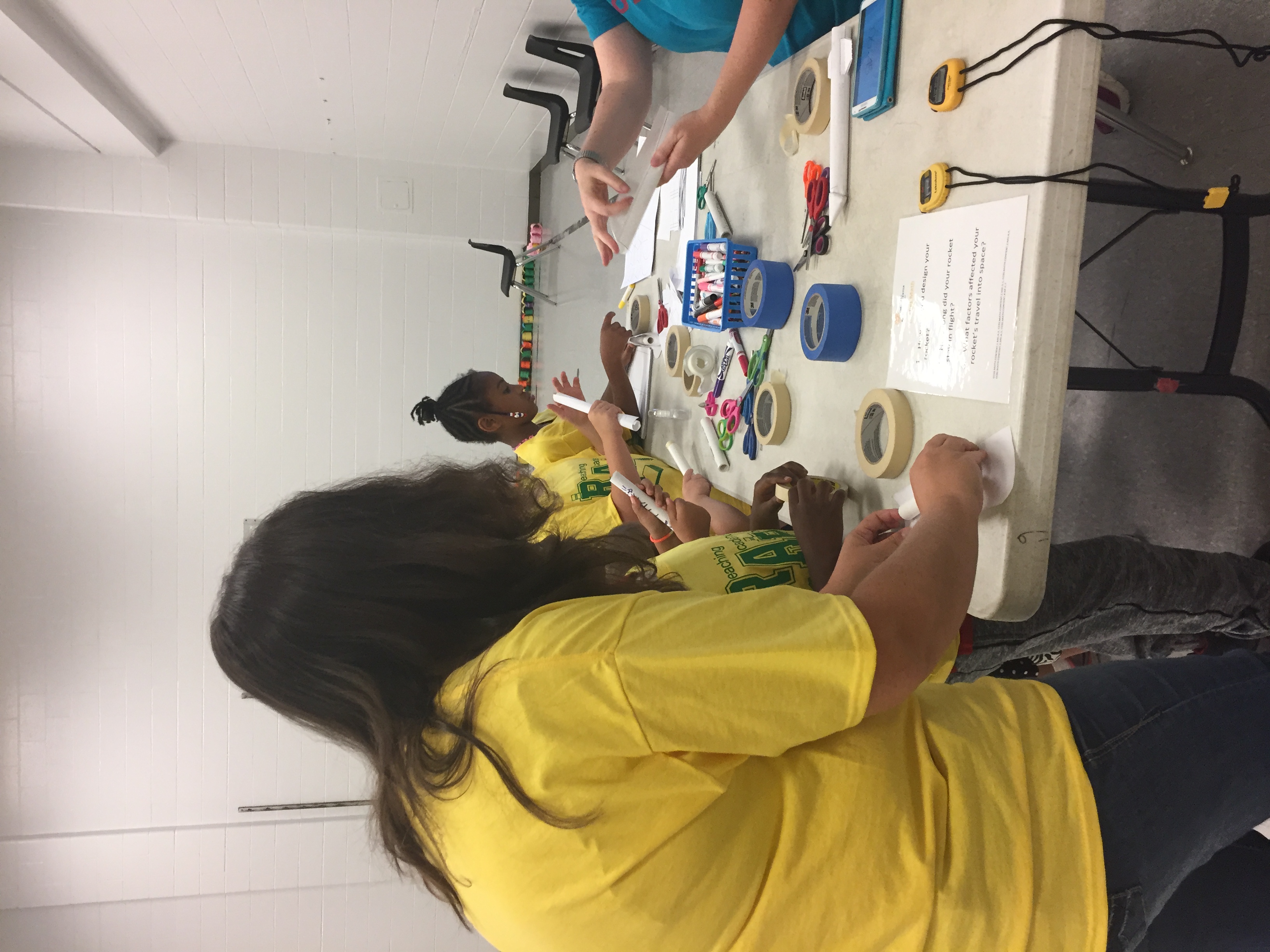 RAP Camp Culminating Event at Gilmore Lane
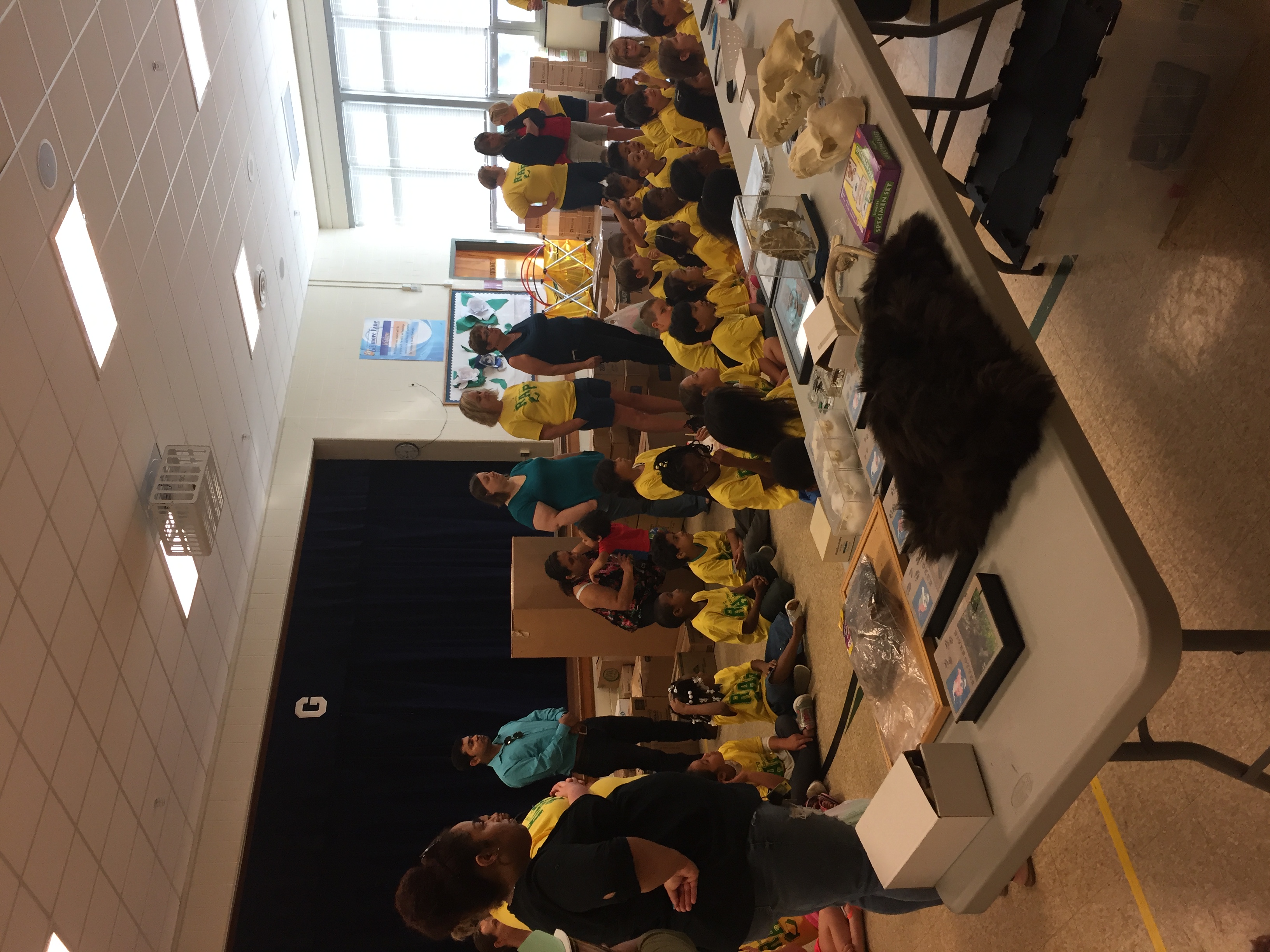 Non-Traditional Identification Methods
Young Scholar Response Lessons
Gifted Behavior Rating Scale
Professional Learning Community Discussions
Naglieri-NNAT-3
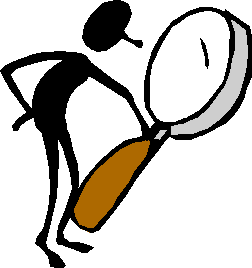 Ten Black Dots by Donald Crew
https://video.search.yahoo.com/yhs/search?fr=yhs-adk-adk_sbnt&hsimp=yhs-adk_sbnt&hspart=adk&p=Ten+black+dots+You+tube - id=1&vid=5ca5514fca7afa48f9e085b643634597&action=click
Cluster Grouping in “RAP”
Primary Talent Pool grouping in each primary grade level in a mixed-ability classroom with a trained gifted-cluster teacher
Training Opportunities
Gifted Lead at each school completed GT endorsement coursework in the summer of 2017 (Full Tuition paid through Javits Grant)
Ongoing Professional Development for all cluster teachers on best practice strategies for cluster grouping
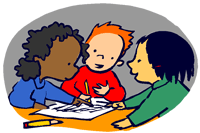 What is Total School Cluster Grouping?
A group of gifted students is placed (clustered) into a mixed-ability classroom.  The teacher has received training in how to teach high ability students.
Why should gifted students be placed in cluster groups?
Teachers are better able to address needs. 
Gifted students need time with other gifted students.
Needs of gifted students are addressed full time.
How are total school cluster groups formed?
All students grouped into clusters based on abilities.
All classrooms have either gifted or high-achieving students.
Clustering provides a learning range that is narrower than in a typical nonclustered classroom. 
See Best Practices Handout
Total School Cluster Grouping for a Grade Level
Responsibilities of Gifted Cluster Teachers
Differentiate curriculum.
Participate in monthly PLC Meetings.
Coordinate nomination, data gathering, and reporting of test results.
Participate in professional development.
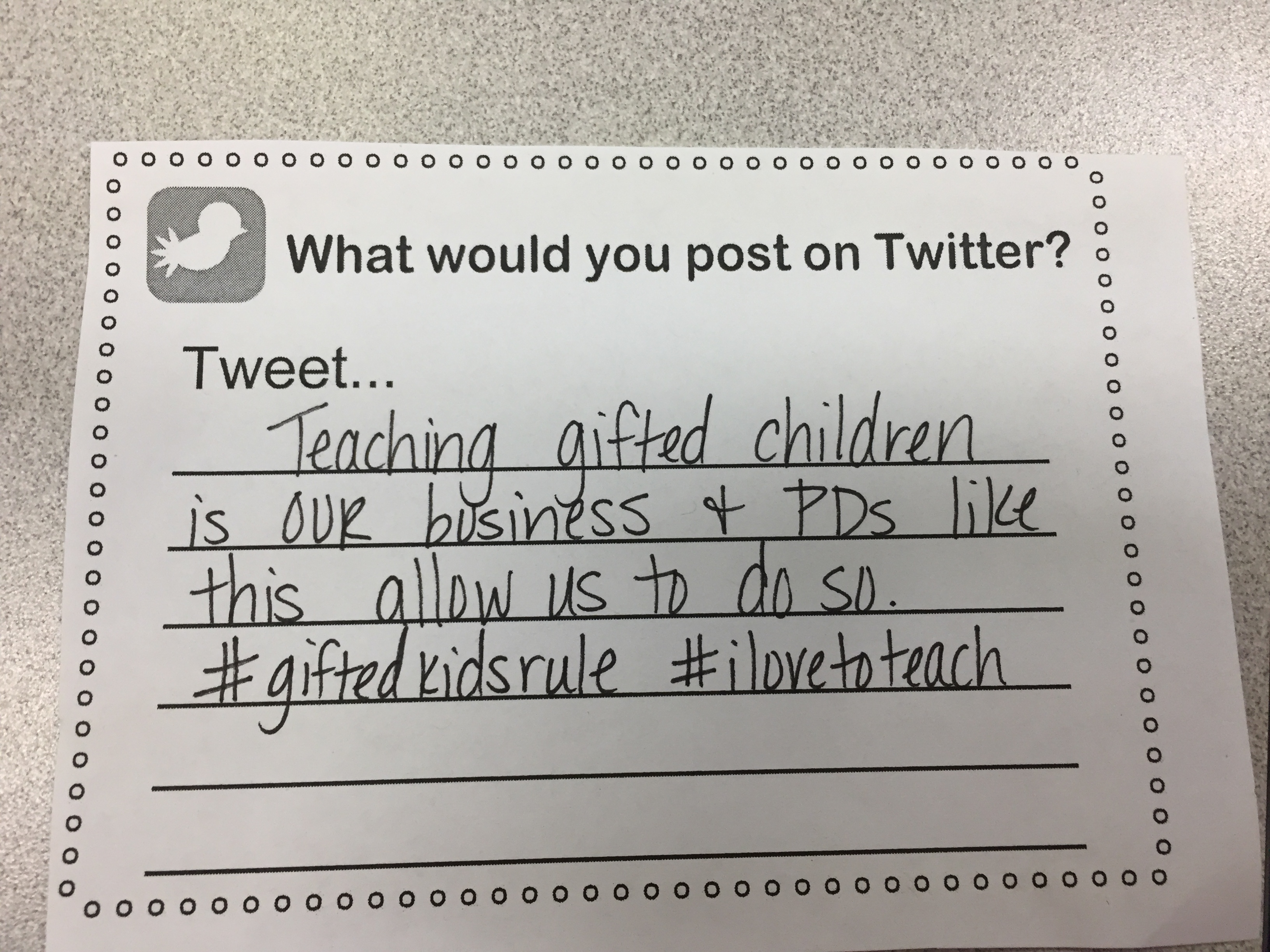 Professional DevelopmentYear I
The Nuts and Bolts of Differentiation
--Characteristics, Myths
-- Classroom Culture
--Preassessment
--Content, Process, Products
--Bloom’s Charts
--Think Tac Toes, Cubing
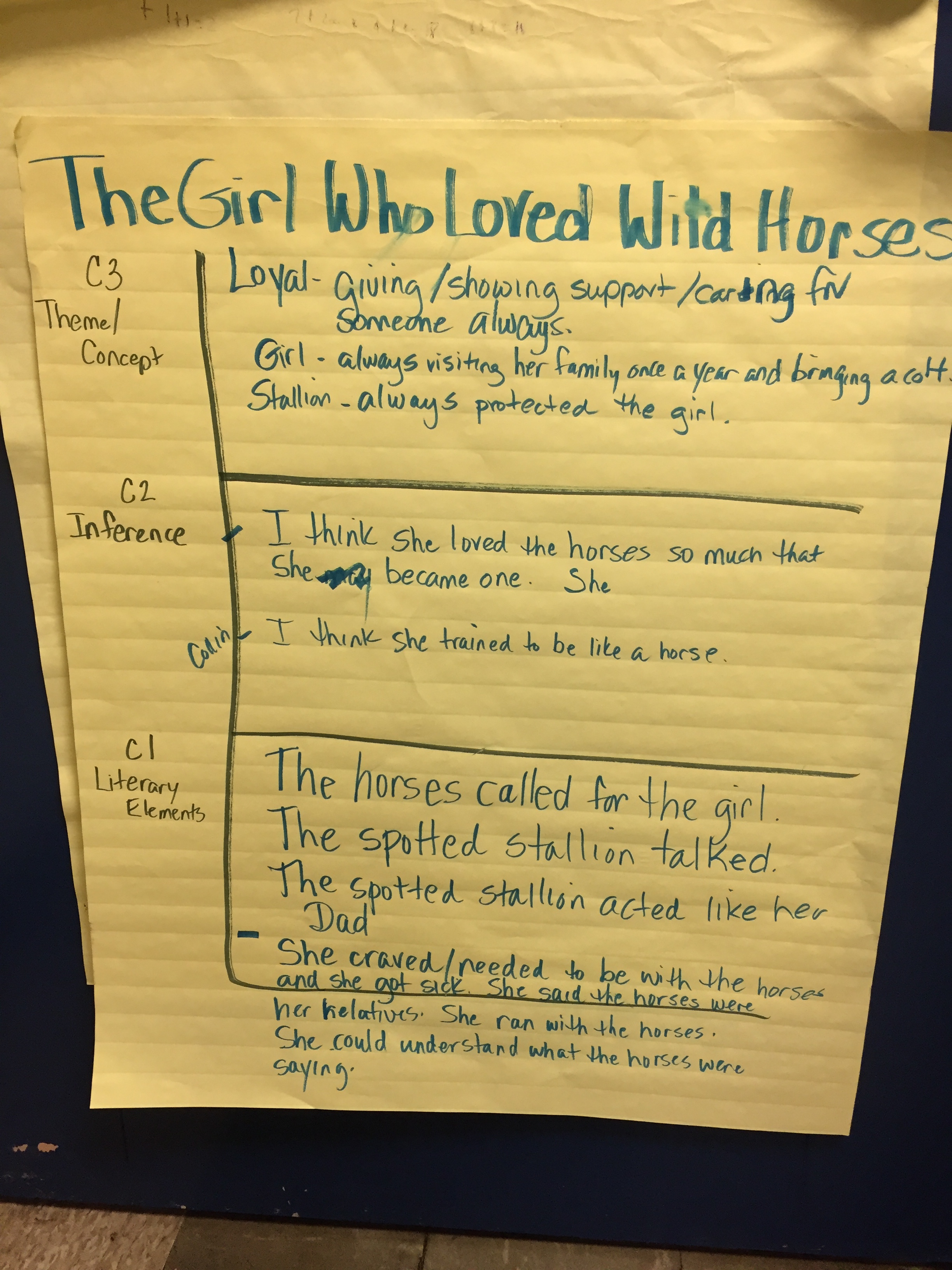 Differentiation inLanguage Arts
Jacob’s Ladder
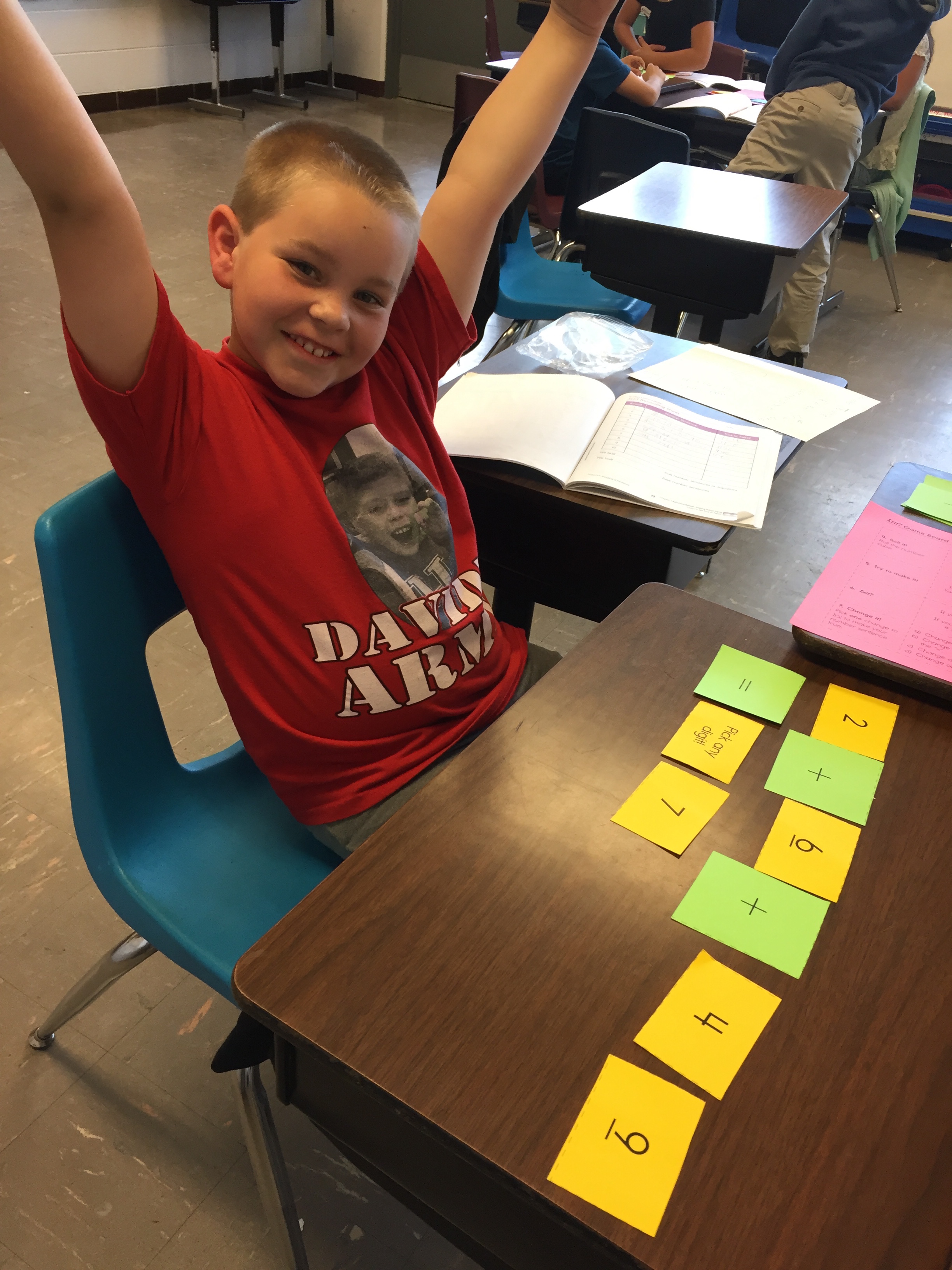 DifferentiationInMathematics
M2
Marilyn Burns Kits
Versatiles
Math Reads
Versatiles
Professional DevelopmentYear 2
Identifying and celebrating challenging learning experiences and differentiation occurring in Project RAP classrooms
Increasing Challenge Carousel (View a picture of an actual classroom activity and brainstorm ways to raise the level of learning.)
Adapting Jacob’s Ladder with basal reader stories and trade books
Classroom management
Raise the level of learning for this activity.
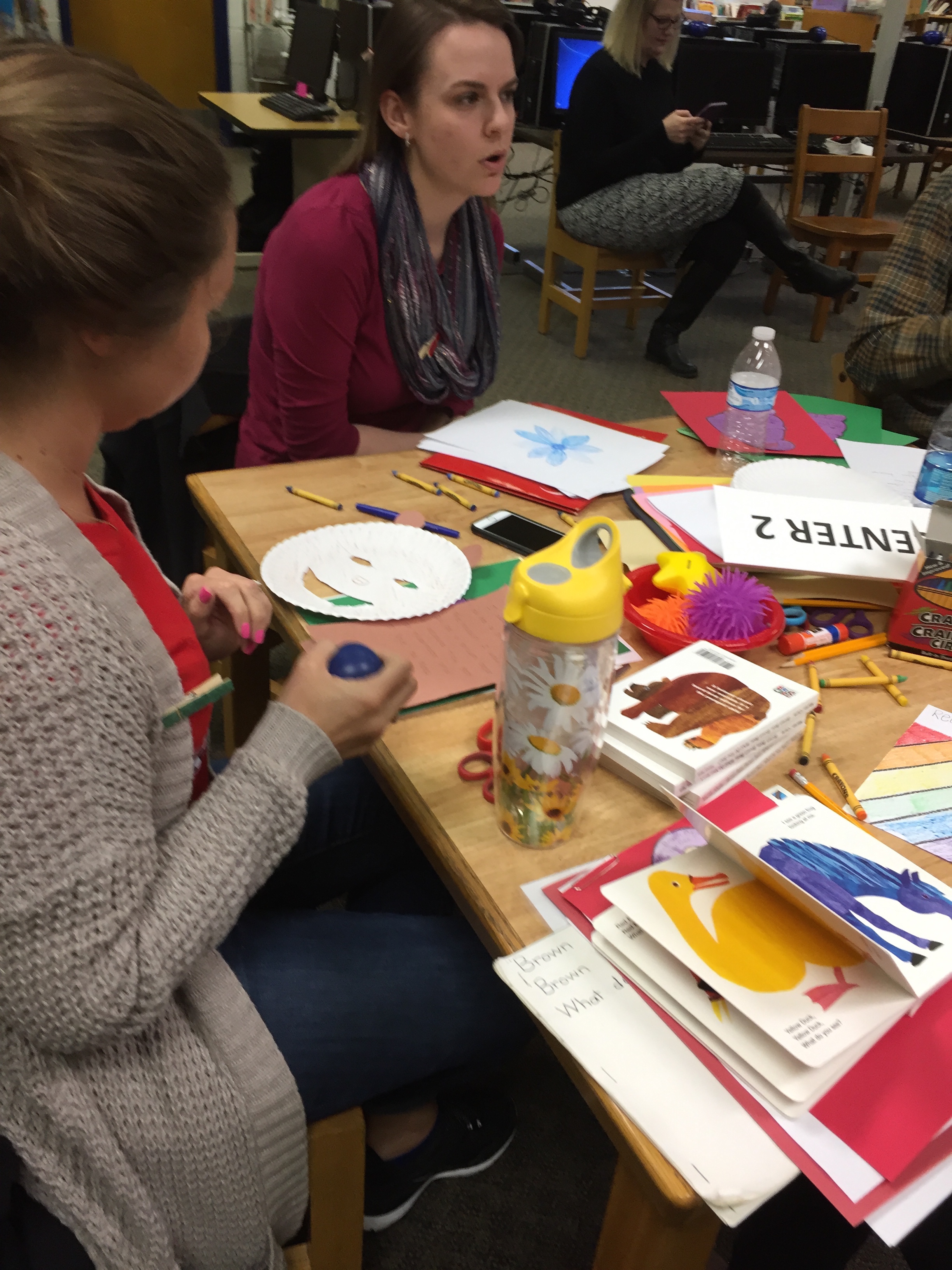 Professional DevelopmentYear 2
Differentiating with 
Learning Centers
--Grouping students for center work
--Tiered learning centers
--Accountability at centers
--Managing behavior at centers
--Use of Engine-uity Resources
Language Arts Units Using Broad Based Themes
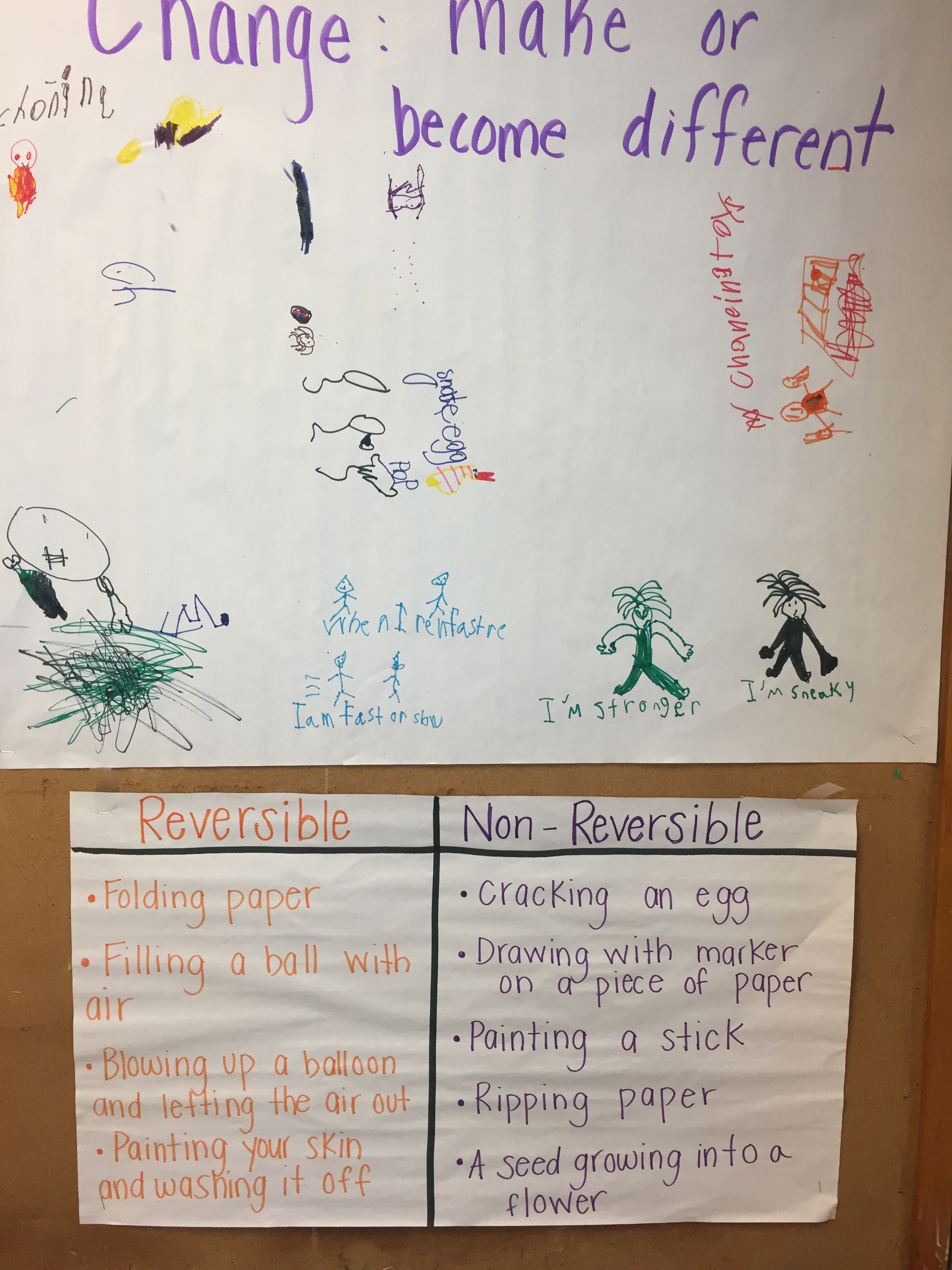 Change
Power
Patterns
Power
Differentiated PD for ExperiencedCluster Teachers
Resources
Total School Cluster Grouping and Differentiation, Second Edition
By Marcia Gentry with Kristina Ayers Paul, Jason McIntosh, C. Matthew Fugate, & Enyi Jen, Prufrock Press, 2014  
Jacob’s Ladder Reading Comprehension Program   
Edited by Joyce L. VanTassel-Baska and Tamra Stambaugh, Prufrock Press, 2012
The Center for Gifted Studies website (Resources, Project RAP)
http://www.wku.edu/gifted/
Q&A
[Speaker Notes: All]